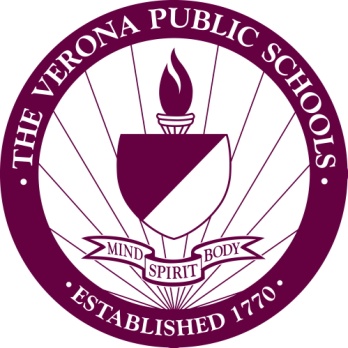 Verona Board of Education
Public Hearing
2016-2017 Budget
April 26, 2016
1
Budget Timeline
2
What This Budget Buys
Staff
New staff in HBW to accommodate special education students
Increase in vocal and instrumental music at VHS

Innovative Programs/ Implementation Five-Year Strategic Plan and Co-curricular
Curriculum improvements, K-12
Professional Development in Reading and Writing Workshop, Grade 5 
STEM Initiatives: Elementary, Middle, and High School
65 new Chromebooks for elementary schools, Google Academy Teachers (cohort #2)
Update computer labs in the high school
Incremental budget increase to Hockey and Lacrosse programs
Instructional Supplies and Professional Development 

Reading and Writing Workshop supplies and training
Materials for Syracuse University Dual Enrollment Courses
Professional development and materials for the new AP Physics I, AP Principles of Computer Science, and AP Micro-Economics
Teachers attending the Columbia University Reading workshops
Reading workshops and guided reading training through FDU. It is the Orton Gillingham approach for struggling readers. 
Google Teacher Academy Summer Training in Summit in Ramsey
Next Generation Science Standards (NGSS) Training, Grades 1-8
3
2016-2017 Curricular Initiatives
New Course Offerings beginning September 2016
VHS
AP Physics I
AP Principles of Computer Science
Business
AP Micro-Economics
Business Law
Marketing, Advertising & Sales
Tech, Engineering & Design (TE&D)
Engineering Pathway
STEM, STEAM, CAD I, Applied Engineering, TE&D Capstone
Architecture Pathway
STEM, CAD I, CAD II, TE&D Capstone
Fabrication Pathway
Vocal
Striking a New Chord (elective)
Chamber Choir (offered during lunch/activity)
HBW
Technology, Engineering, and Design (TED): Grades 5-8
Next Generation Science: Grades 5-8, First Year of Full Implementation
English Language Arts: Grade 5 Reading Workshop, Year Two
Elementary
Next Generation Science Pilot: Grades 1-4
4
2016-2017 Curricular Initiatives
Curricular Alignment of Instruction & Assessment
VHS
AP Literature, English I and II
Intro. to Psych, AP World History, AP Human Geography
Spanish I (revision)
Pre-Calculus CP
NGSS: Biology, Environmental Science, Chemistry, Physics, AP Physics I
AP Principles of Comp. Sci., Technology, Engineering & Design (TE&D): Grades 9-12 
AP Micro-Economics; Business Law; Marketing, Advertising & Sales
Health & PE: Grade 9-12
Vocal Music - Strike A New Chord, Music Theory I&II 
Library & Media
HBW
ELA Grades 5&6
SS 5 & 8 (revision)
Spanish 5&6 (revision)
Math 5, Math 6 On-Level, CCSS: Math 7 On/Above, Math 8 (revision)
NGSS Science 5-8, First Year Full Implementation (new)
Technology, Engineering & Design (TE&D): Grades 5-8 (follow-up)
Elementary
ELA K-2: Reading & Writing Workshop
Social Studies: Grades K-2 (revision)
Math K, 1, 2 (revision)
NGSS Science 1-4 Pilot (Year 2)
5
Special Services 2016-2017 Plans
6
Proposed B&G Projects for 2016-2017
7
SHARED SERVICES
Joint snow removal with the Township of Verona
Township of Verona pays for trash removal
Pooled health, dental, workman’s comp and liability insurance with other school districts
Pooled purchasing of school and custodial supplies with other school districts
Shared costs for special education transportation with other school districts
8
Budget Facts and Constraints
Tax levy cap of no more than 2% for school budget growth pursuant to NJ Legislation passed in 2010.

The Board has elected to use $139,367 of banked cap.

The Board has elected to use the health care adjustment of $185,889.

The net result is a general fund tax levy increase of 3.08%. 

The banked cap of $139,367 is the balance for possible use and zero will be available for next year.  

Increase to the homeowner is $178 per home. It is the net difference between the increase in the general fund and the decrease in the debt service fund because of the bond refinancing.  The average assessed home is $361,700.
9
2016-17 PROPOSED EXPENDITURES - $32,800,311
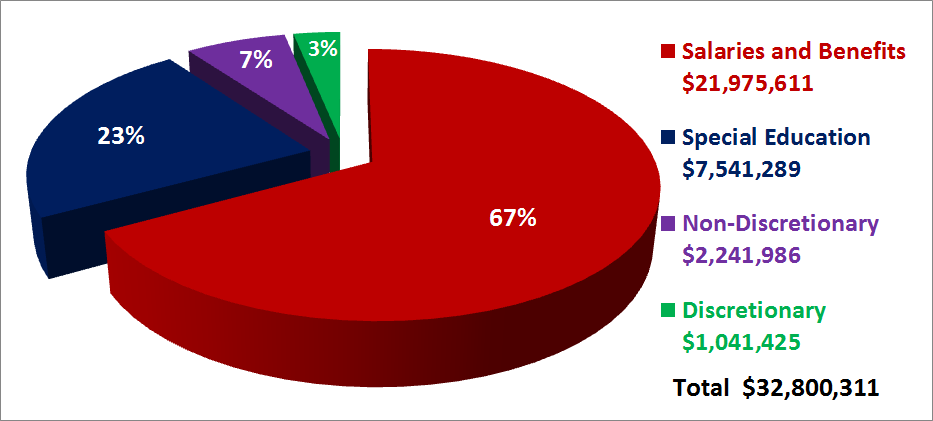 10
Revenue
2016 / 2017 PRELIMINARY
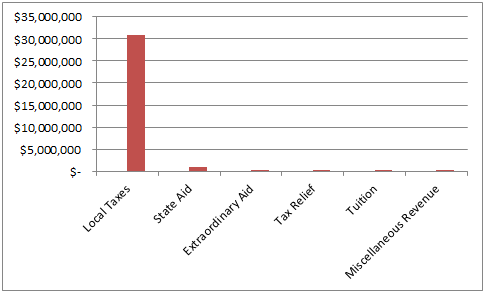 Local Taxes:             	     $30,966,400       94.41%
State Aid:                              $916,688         2.79%
Extraordinary Aid:                 $250,000         0.76%
Tax Relief:                             $221,329         0.67%
Tuition:                                  $185,894         0.57% 
Miscellaneous Revenue:       $260,000         0.79%
11
Five-Year Summary
12
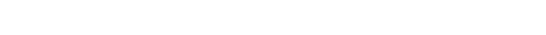 Benefit Costs
Cost of health benefit plan.  Includes health, dental and vision.
Family $27,360
Husband and Wife $23,064
Parent and child $16,212
Single $10,428
201 staff members carry benefits at a cost of $4,256,096 less employee contribution of  approximately $1,000,000
62 staff members opt out and the cost is $300,000
Social security, pension and unemployment costs are approximately $863,925
Workman’s compensation insurance costs are approximately $200,000
Board liability and property insurance costs are approximately $195,519
13
Non-Discretionary and Discretionary Spending
Non-discretionary
Staff in-service and professional development
Testing
Legal and auditing fees
Liability insurance
Buildings and grounds
Copier and technology leases
Postage
Phones and internet service
Advertising
Office supplies
ESIP lease payment
Discretionary
Classroom supplies
Health supplies
Guidance supplies
Library and audio visual supplies
Athletic and co-curricular supplies
Computer and printer purchases
14
Comparable Districts
15
2015 VERONA HIGH SCHOOL COLLEGE ACCEPTANCES
16